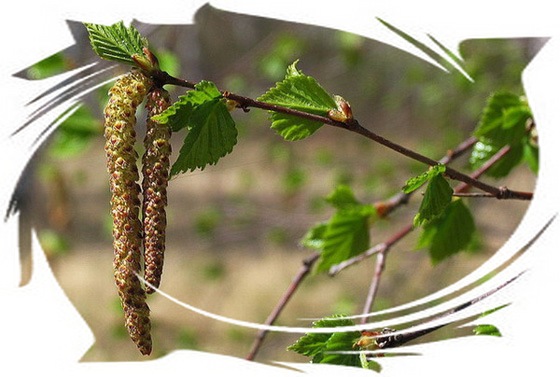 Береза-символ РоссииПодготовила :воспитательКазанкова Вера Викторовна
«Без березы не мыслю России,-Так светла по-славянски она,Что , быть может, в столетья иныеОт березы - вся Русь рождена»
Цель : развивать чувства патриотизма и любви к Родине.Задачи:-расширять знания детей о русской    березе –как символе России;-развивать познавательный интерес.
Береза в разное время года
Осенью в золотом убранстве
Зимой – сверкающая в ажурном инее
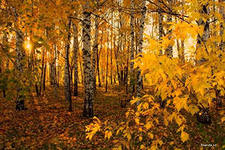 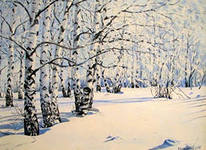 Весной - ослепительно белая на фоне зеленой травы
Летом – длиннокосая, кудрявая
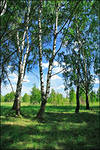 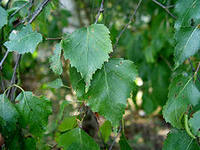 Энциклопедия березовой жизни
Загадка
«Стоит в поле древо древлянское .
 На этом древнем древе семь угодьев . Первое угодье -в избе обиходье . Другое угодье- в кругу вертится. 
Третье угодье- старому и малому потеха. Четвертое угодье- по церкви крыш . Пятое угодье -по дорожке след. Шестое угодье – во всю ночь свет. Седьмое угодье – всему миру масло.»
Березовая метелка наведет порядок в доме , а ароматный березовый веник полезен для чистоты тела
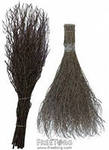 Старинные русское ремесло : прядение , ткачество.Самопрялку с крутящимся колесом, и легкое веретеноделали из березовой древисины.
Из березовой древесины дедушки с удовольствием мастерили игрушки для внуков
Из березовой древесины изготавливали березовые дощечки , которыми покрывали крыши
Из бересты плели лапти и мастерили красивые шкатулки, на ней писали.
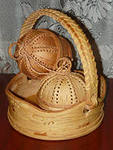 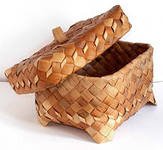 Основным светилом на Руси были березовые лучины. Они горели долго и почти без копоти и искр
Из березовой коры изготавливают деготь, который используют для смазывания колес телег и тарантасов, чтобы они не скрипели и хорошо вращались
Береза-дивный лекарь
Целебные свойства березы –в ее распустившихся почках и в душистых клейких листьях . Их отвар принимают при болезни почек, печени, легких . Березовый деготь лечит кожные  заболевания. А березовый  сок - живительный и вкусный напиток.
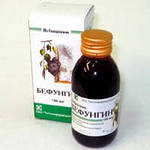 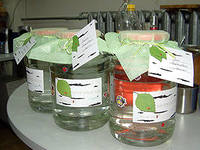 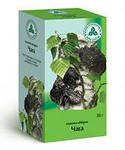 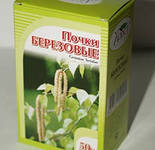 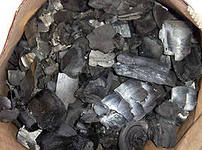 Приметы
1.Соловей запевает , когда может напиться росы с березового листа.
2.Если с березы течет много соку, то быть лету дождливым.
3.Если  в начале октября лист с березы не упал- снег ляжет поздно.
4.Если березовые ветки бросить на огородные грядки- не будет гусениц на капусте.
5.Лопаются сережки у березки - время сеять хлеб.
6.Овес сей, когда береза распускается.
7.Береза перед ольхой лист распускает
к сухому лету, если ольха вперед - к 
мокрому.
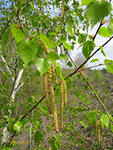 С давних пор береза была образом России. Ветвями березы украшают церкви и жилища в День Святой Троицы
Праздник «Русской березы» празднует на Троицу русский народ. Березку украшают цветными лоскутками , пряниками , конфетами . Вокруг березки водят хороводы , играют, пляшут.
Поэты воспели березку в стихах
Береза-символ России
Береза –символ России,
Сокровище русской земли.
Веками ей песни дарили,
Признанья стихами в любви.
Береза-символ России.
Царица русских полей.
Она средь невест всех красивей
Величественней и белей.
Шелестом листьев березы
Шепчет Россия нам.
Весной святой родины слезы
Бегут у берез по стволам.
Береза-символ России,
Печаль в ней и радость земли,
Веками ей песни дарили,
С поклоном к березе все шли.
                                               Г.Садовая
Русская березка
Люблю березку русскую,
То светлую, то грустную,
В белом сарафанчике.
С платочками в карманчиках.
С красивыми застежками,
С зелеными сережками.
Люблю ее, нарядную,
Родную, ненаглядную.
То ясную, кипучую.
То грустную, плакучую.
Люблю березку русскую.
Она всегда с подружками,
Под ветром низко клонится
И гнется, но не ломится!
                                               А.Прокофьев
Береза
Нет дерева сердцу милей,
И сколько задумчивых песен
Поется в народе о ней!
Он делит с ней радость и слезы,
И так уж она хороша,
Что кажется- в шуме березы
Есть русская наша душа.
                             В.Рождественский
Береза в произведениях художников
И.Э. Грабарь
      «Февральская лазурь»
А.И.Куинджи 
      «Березовая роща»
Автор отобразил красоту березы,
показал истинную любовь к этому  
красивому дереву , олицетворяющему
собой Родину
Художник передал игру света и тени,
неземную красоту окружающего мира.
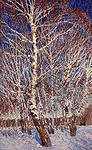 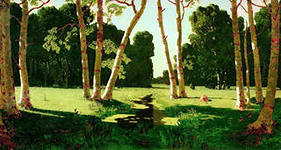 И.И. Левитан
         «Золотая осень»
А.К.Саврасов
           «Ранняя весна»
Белоствольные березки в осеннем
 убранстве в лучах солнца не могут
 оставить равнодушными никого.
Автор изобразил прекрасную пору в жизни природы- ее пробуждение
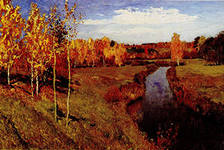 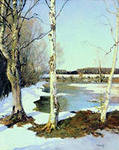 «Мы делим с ней радость и слезы, и так ее дни хороши,Что кажется- в шуме березы, есть что-то от русской души!
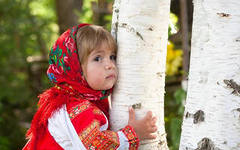 Спасибо за внимание!